Kestävän liiketoiminnan suunnittelutyökalu
Klikkaa audio-ohjeet helpottamaan tutustumista ja käyttöönottoa!
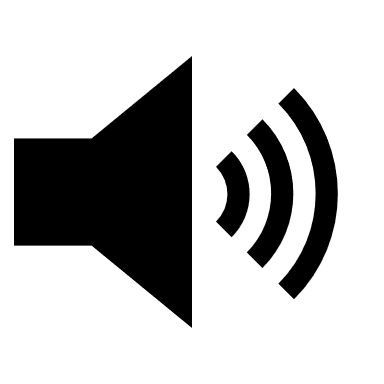 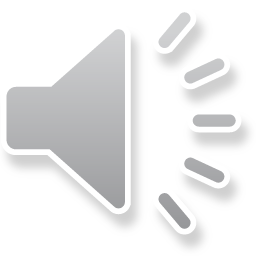 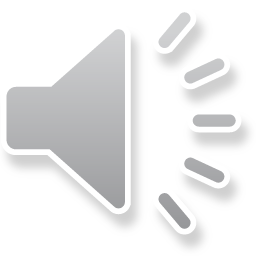 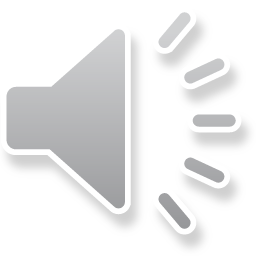 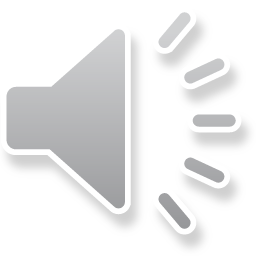 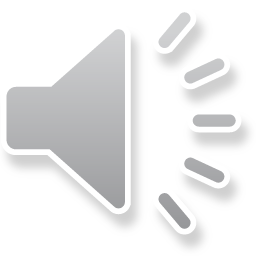 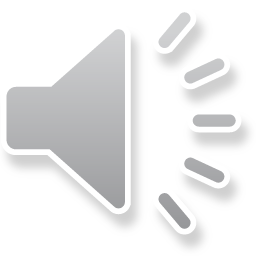 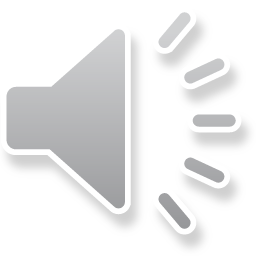 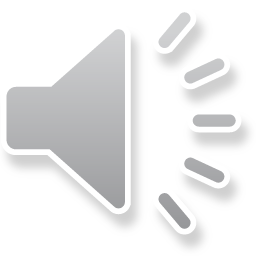